City Council
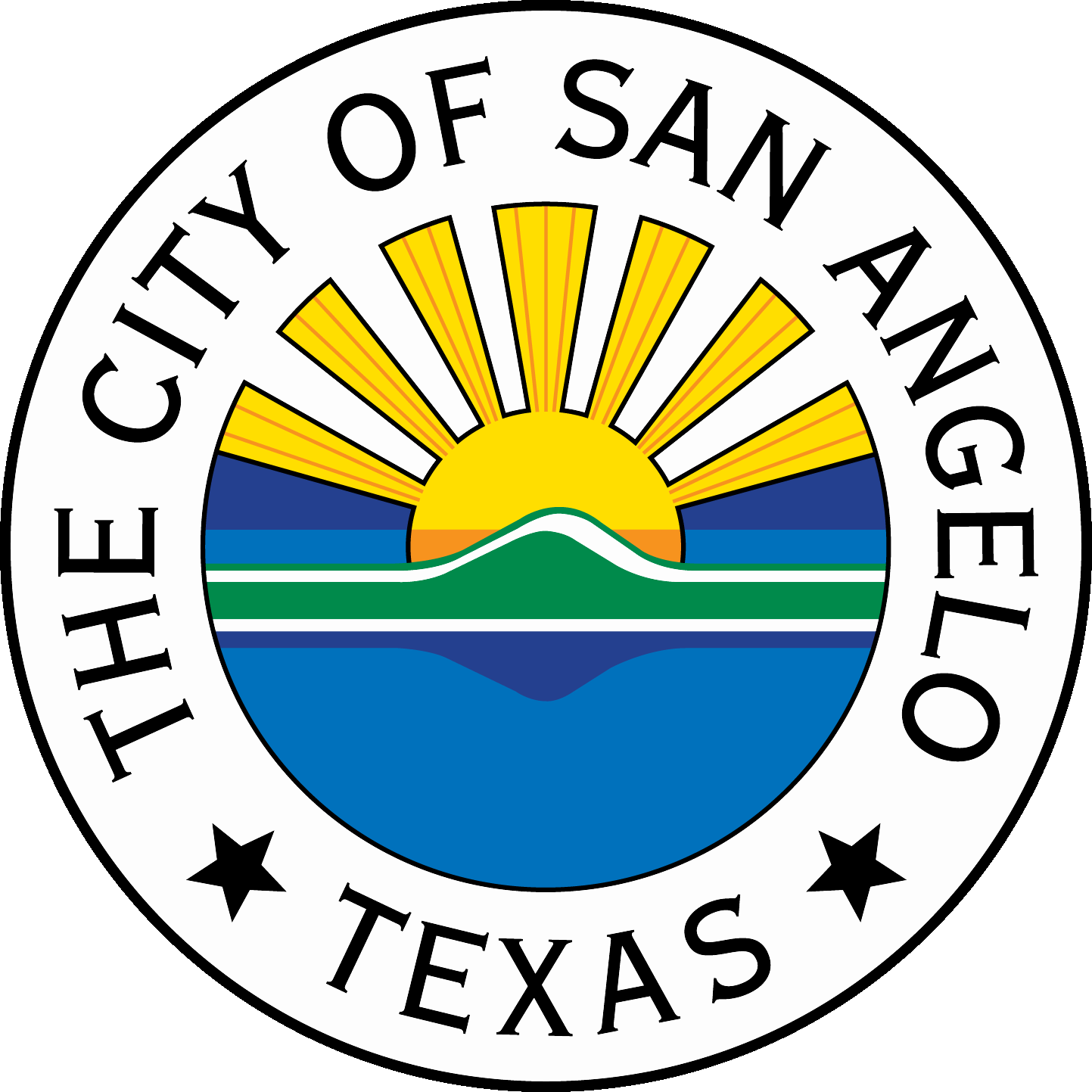 Date
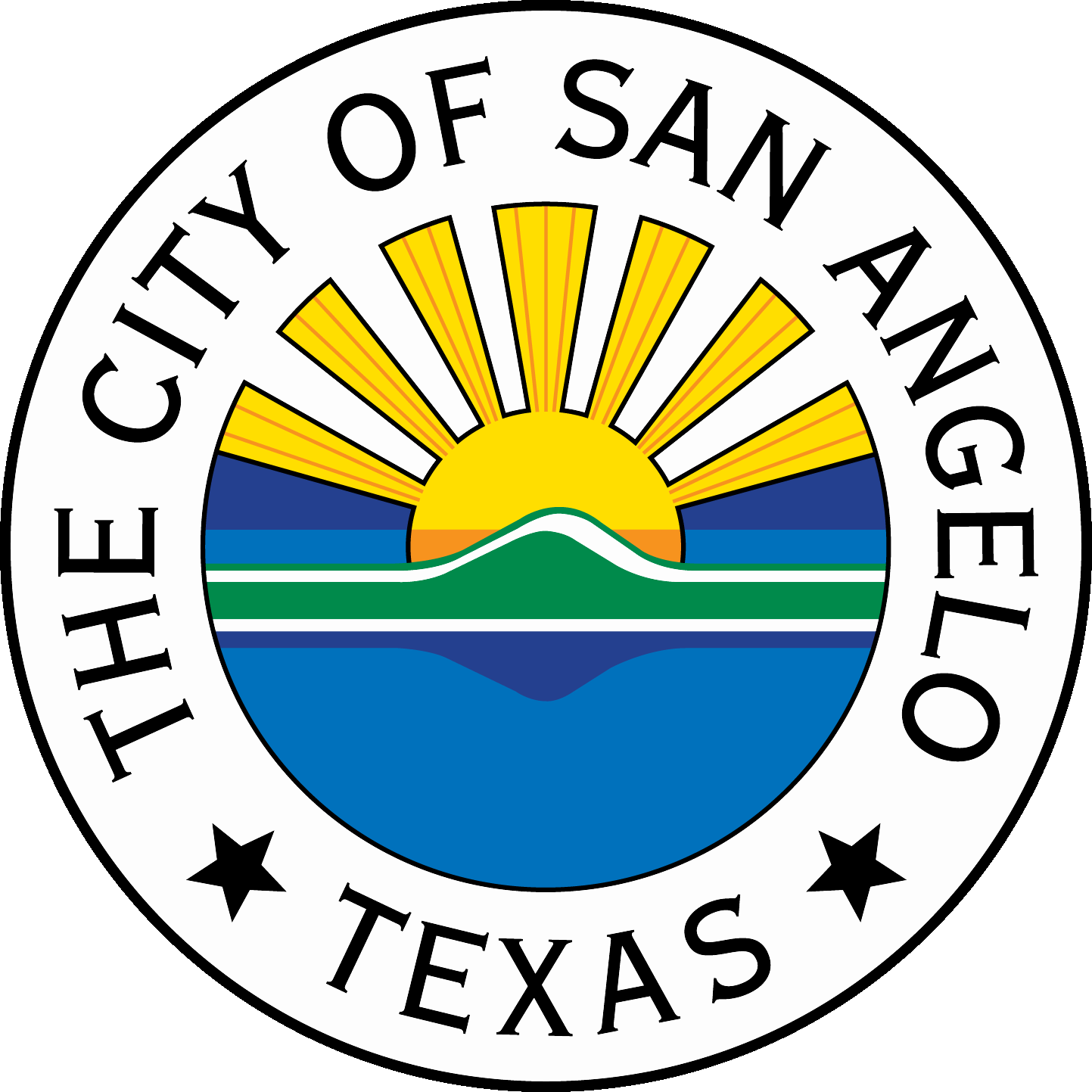 Headline
Body